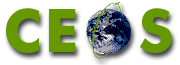 GEOGLAM-CEOS Global Agricultural Monitoring Co-Community Meeting Introduction
George Dyke
27th-28th February 2014
ESA/ESRIN, Frascatti, Italy
Welcome!
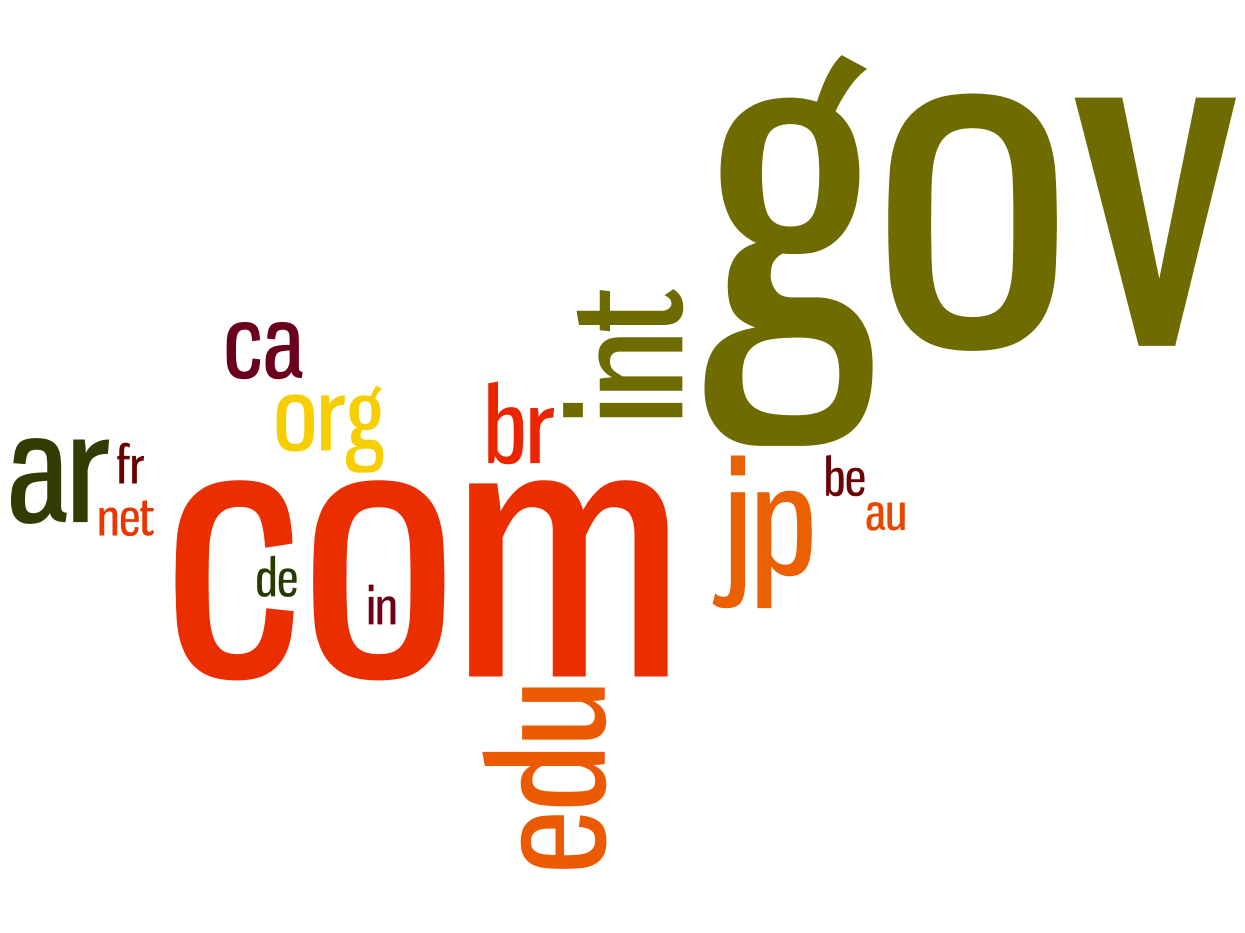 Meeting Objectives
Agenda Overview 
CEOS Milestones for 2014
2
word cloud of our email domains
Meeting Objectives
Review of CEOS Support to GEOGLAM Phase 1
Data acquisition, data distribution, data processing and products, Lessons learned
Phase 2 Scoping
Overview, Objectives, Schedule, Activities, Capacity and Data Streams
2014 Activities
Who, what, where, when
Roles and Responsibilities, Resources, Assignments
3
Agenda Overview
Thursday AM - Phase 1 Implementation

Thursday PM – Phase 2 Scoping

Thursday Evening – Group Dinner

Friday AM – 2014 Activities

Friday PM – Beyond 2014, Wrap-up
4
Meeting Format
Discussion topics have been programmed into the agenda
The objective of this was to promote discussion
Minimise one-way reviews of published materials to the extent possible
Recognising the need for a common basis for discussion
5
(George’s) Questions to Address
Is CEOS support to Phase 1 going well? Is it meeting the expectations of the GEOGLAM community? Is data being acquired and delivered?
What has been the differential value of CEOS support to GEOGLAM Phase 1?
What is the scope of potential CEOS support to Phase 2?
6
(George’s) Questions to Address
What is the strategy for achieving sustained institutional arrangements and funding for CEOS GEOGLAM-related activities, and GEOGLAM implementation overall beyond Phase 1?
Do we still have the attention of the G-20? And the commensurate resources to support the ambitions?
What triggers the initiation of GEOGLAM Phase 2, and CEOS support to GEOGLAM Phase 2?
7
CEOS Milestones for 2014
This week: GEOGLAM-CEOS Co-Community
April: SIT-29
GEOGLAM P1 support status update; preview Plenary
CEOS ad hoc WG on GEOGLAM Side Meeting (1h)
Sept: SIT Technical Workshop
Prepare decisions and proposals for Plenary endorsement
Oct: CEOS Plenary
Renew mandate for CEOS support to GEOGLAM; update of P1 support strategy for endorsement; propose P2 strategy (TBC)
8
Questions?
9